PSY117Statistická analýza dat v psychologiiPřednáška 12 2018
Analýza rozptylu
Srovnávání více než dvou průměrů


If your experiment needs statistics, you ought to have done a better experiment. 
Ernest Rutherford
Omezení t-testu (i jeho  nPar alternativ)
t-test umožňuje srovnání pouze dvou průměrů
Více skupin ( j ) >> mnoho porovnání: j ( j -1)/2
Více srovnání způsobuje strmý růst pravděpodobnosti chyby I. typu
např. při a=0,05 a 20 testech p=0,64 (1 nebo více chyb)
aplikace binomického rozložení
Platí to pro jakékoli statistické testy (zejm. korelace)
Je problematické provádět mnoho testů na jedněch datech (cca >5)
Zneužití se označuje jako rybaření v datech – capitalizing on chance 
Lze kompenzovat korekcí hladiny a (Bonferroniho korekce), avšak za cenu značného snížení síly testu (1-b).
Místo a  testujeme na hladině a ’=a/N, kde N je počet prováděných testů.
AJ: multiple tests, capitalizing on chance, fishing, Bonferroni correction, statistical power
Řešení = Analýza rozptylu (ANOVA)
Testuje na více skupinách jen jednu hypotézu:
Je mezi skupinovými průměry někde rozdíl?
Je mezi Pražáky, Brňáky a Ostraváky rozdíl v průměrné lakotě?
H0: mPražáci = mBrňáci = mOstraváci
Je-li odpověď „ano“ (p <a), pak se můžeme podívat na jednotlivé rozdíly detailněji (post-hoc testy)
Je-li odpověď „ne“ (p >a), pak bychom neměli (rybaření)
AJ: ANalysis Of Variance, post-hoc tests (multiple comparisons)
[Speaker Notes: Zde už mluvíme o dichotomickém rozhodování.]
Terminologická vložka - ANOVA
ANOVA = ANalysis Of Variance = analýza rozptylu
i přes svůj název jde o srovnávání průměrů
ANOVA zjišťuje vztah mezi kategorickou nezávislou a intervalovou závislou.
kategorická nezávislá = faktor (factor, „-way“) >> skupiny
hodnoty kategorické NP = úrovně (level, treatment)
Zjištěný rozdíl = efekt, účinek (effect)
[Speaker Notes: Anově táhne na stovku  a vymyslel ji zemědělský statistik Fisher. Je velmi spojena s experimentálním výzkumem v soc. vědách a má svou vlastní terminologii. Pro porozumění je třeba ji znát.]
Opáčko
Výběrové rozložení průměru má sm=s/√N
s=sm√N   nebo s2=s2mN
Když vybereme ze stejné populace 50 vzorků o 100 lidech a rozptyl těch 50 průměrů bude 25, jaká je směrodatná odchylka proměnné?
Plati-li H0...
Rozptyl každé skupiny je jedním nezávislým odhadem populačního rozptylu
Zprůměrováním těch odhadů se odhad ještě zpřesní
Rozptyl vypočítaný z rozptylu skupinových průměrů by také měl být odhadem populačního rozptylu
Tyto dva odhady by měly být stejné, až na výběrovou chybu
Je-li rozptyl vypočítaný z rozptylu skupinových průměrů vyšší, asi se průměry skupin liší
Princip ANOVY 1.
rozptyl = MS = mean square = SS/df = (∑(x-m))/(n-1)
 MSwithin : variabilita uvnitř skupin (MSe, error)
MSwithin=SSwithin/n – j
SSwithin= ∑j∑i(xi-mj)2
 MSbetween : s2  spočítaný ze skupinových průměrů, variabilita uvnitř skupiny je ignorována (též MSA, B, treatment )
 MSbetween=SSbetween/j -1
SSbetween= ∑j(nj(mj-m)2)
Platí-li H0, jaký čekáme vztah mezi  Msbetween a Mswithin ?
Princip ANOVY – F -test
Čím jsou si průměry podobnější, tím je rozptyl mezi skupinami nižší (Platí-li H0, MSbetween se blíží s2)
Čím nižší je rozptyl uvnitř skupin (MSwithin se blíží 0), tím průkaznější se průměry mezi skupinami zdají být.
Důležitý je poměr těchto dvou odhadů rozptylu: 

Čím vyšší je F-poměr, tím průkaznější jsou rozdíly mezi skupinovými průměry (rozsah je 0 až ∞ ) 
F -poměr má při platnosti H0 jako výběrová statistika F –rozložení s (df1,df2), které má průměr přibližně 1  (přesně df2/(df2-2))
Fisherovo-Snedecorovo F-rozložení
Podobně jako t-rozložení, je F-rozložení vlastně rodina mnoha rozložení mírně se lišící svým tvarem                        (F(1; n)= t(n)2) 
Tato rozložení se liší tentokrát dvěma parametry – stupni volnosti
n1 = počet skupin – 1 : stupně volnosti čitatele - MSbetween
n2 = počet lidí  – počet skupin : stupně volnosti jmenovatele - MSwithin
na pořadí stupňů volnosti ZÁLEŽÍ  












http://www.econtools.com/jevons/java/Graphics2D/FDist.html
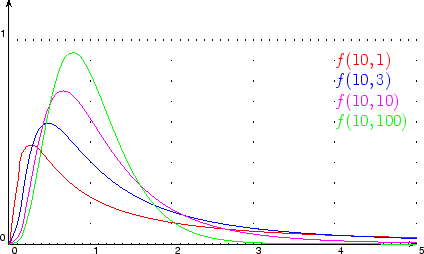 Princip ANOVY – dělení rozptylu.
Dělení variability (rozptylu) podle zdrojů jako u lineární regrese
Xij =m + aj + eij
Xij = skóre jedince (i-tý jedinec v j-té skupině)
m = průměr populace
a = vliv příslušnosti ke skupině (vliv úrovně faktoru)
eij= chyba (vše, s čím nepočítáme, individuální prom.)
Xij – m = (m – mj ) + (Xij – mj )
odchylka od celkového průměru = odchylka od skupinového průměru + odchylka skupinového průměru od celkového průměru
… odchylky umocněné na druhou = cesta k rozptylu
SSTotal = SSBetween (A, treatment)  + SSWithin(Error) 
MSTotal; MSA; MSError
Velikost účinku (efektu)
Podobně jako u regrese chceme vědět, jaká část rozptylu závislé je vysvětlená nezávislou
Ekvivalentem R 2 je u anovy h2 (eta)
h2=SSBetween/SSTotal
Poněkud přesnější je w2 = (SSBetween –dfBetween.MSWithin)/(SSTotal + MSWithin)
Pro konkrétní rozdíl průměrů dCoh = m1-m2/√MSWithin

Velikost účinku je vždy třeba uvádět
Předpoklady použití ANOVY
normální rozložení uvnitř skupin
při nj>30 a n1=n2=…=nj je ANOVA robustní
stejné rozptyly uvnitř skupin: homoskedascita
do smax/smin<3 je ANOVA robustní, zvláště při n1=n2=…=nj 
nezávislost všech pozorování
při opakovaných měřeních je třeba použít ANOVU pro opakovaná měření

viz Hendl 343
Post-hoc testy (simultánní porovnávání)
Po (a pouze po) prokázání „nějakých“ rozdílů mezi průměry obvykle chceme vědět, mezi kterými skupinami konkrétně rozdíly jsou: post-hoc testy
Srovnáváme každou skupinu s každou způsobem, který nezpůsobí nárůst a.
Je-li důležité udržet a pod kontrolou, pak je správnou volbou Scheffeho test – volba pro rybaření
Pokud to není tak kritické a máte-li pár kvazi-hypotéz na mysli, pak je volbou Student-Neuman-Keuls (S-N-K)
Extrémně „dajný“ a nepříliš vhodný pro více než 3 skupiny je LSD a proto se nedoporučuje.
Další varianty a rozšíření ANOVA
ANOVA pro opakovaná měření (jako párový t-test)
ANOVA s 2 a více faktory (faktoriální ANOVA)
MANOVA – s více závislými proměnnými

To vše v SPSS skryto pod GLM – general linear model

Pořadovou (neparametrickou) alternativou ANOVY jsou
 Kruskal-Wallis H:  H0: Md1=Md2=…=Mdj    H1: Md1≠Md2 ≠ … ≠ Mdj
Jonckeheere-Terpstra Test:                    H1: Md1≤Md2 ≤ … ≤ Mdj
AJ: repeated measures ANOVA, two(three..)-way ANOVA,(factorial ANOVA)